Творческий проектПарусная модель «Галеон XVIIв. »
Выполнил: Сахаров Артём 10А класс

Проверил: Зянкин С.В.
Цели и задачи проекта
Целью проекта было – изготовить галеон XVII века.
Задачи: 
	изучить литературу,
	разработать проект,
	 приобрести необходимые материалы,
	совершенствовать навыки по работе с конструкционными материалами, приобретенные на уроках технологии,
	соблюсти технику безопасности, 
	оценить проделанную работу.
Историческая часть
Голландский галеон HEEMSKERK представлял собой: трёхмачтовое военное судно, с 16-тью орудиями, и экипажем чуть больше 90 человек.  
Саму экспедицию возглавили в 1642 г. А. Тасман. Выйдя из индийского пор-та, Калькутта на восток хотел достичь Европы и совершил великие открытия континента Австралии, острова Тасмания, острова новая Зеландия и множе-ство других островов Полинезии.
Материалы
Фанера                                           Осиновые дощечки
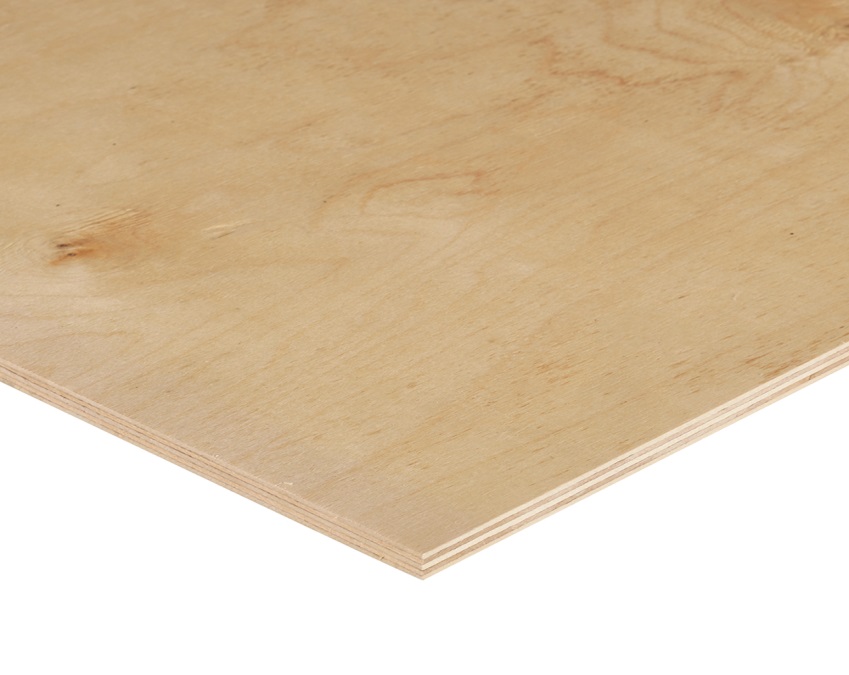 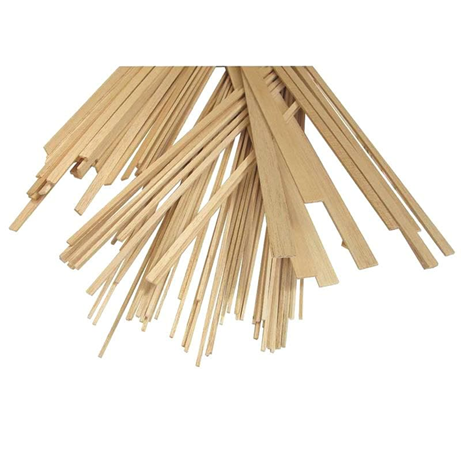 Материалы
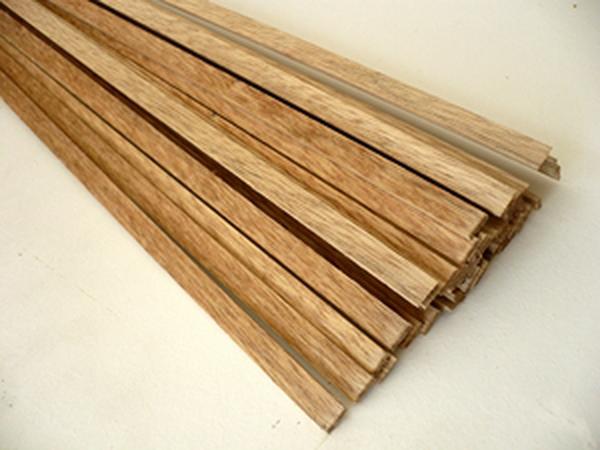 Шпон из красного дерева       Бук
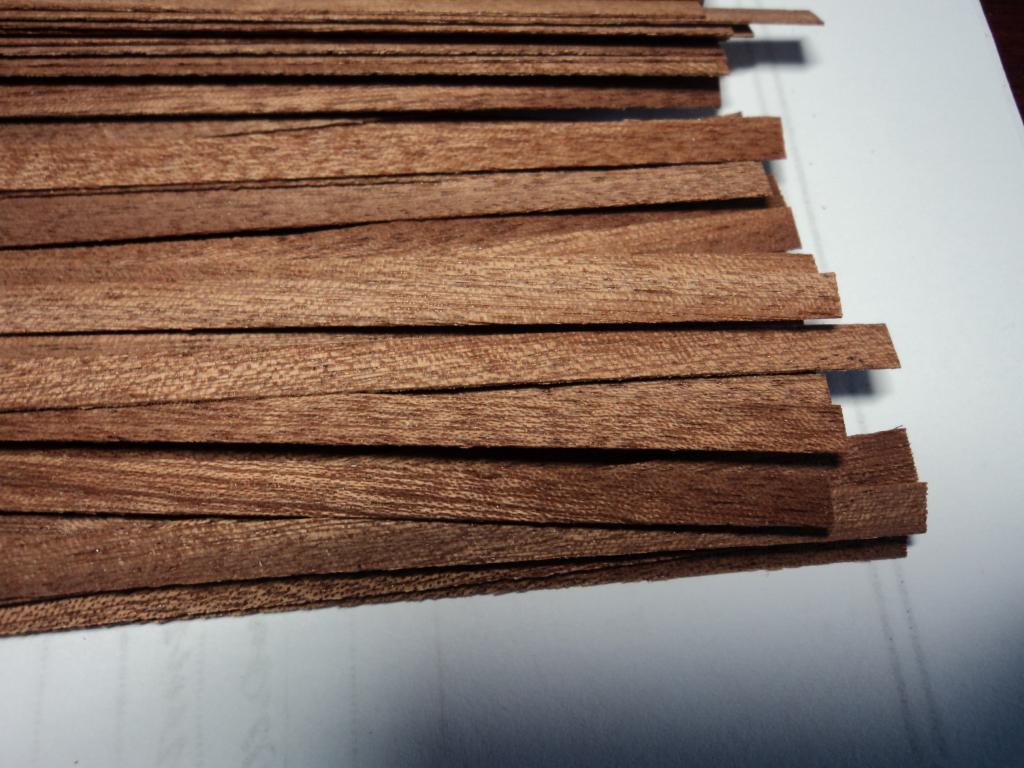 Материалы
Капроновые нитки       Шпон дерева чен-чен
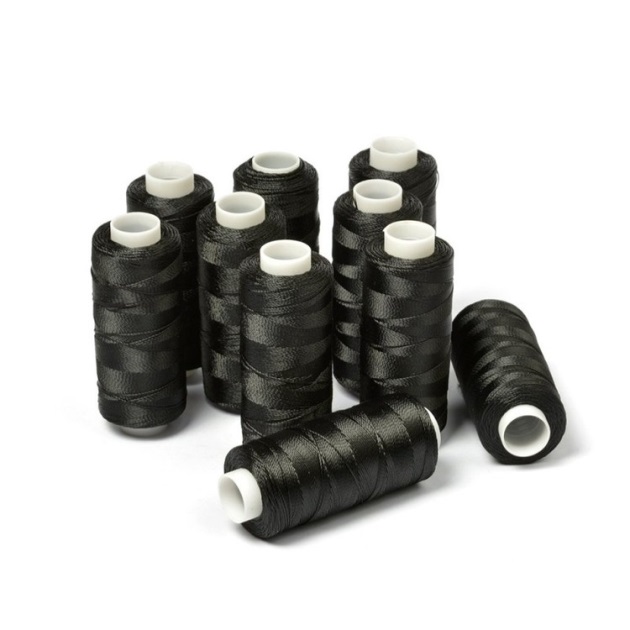 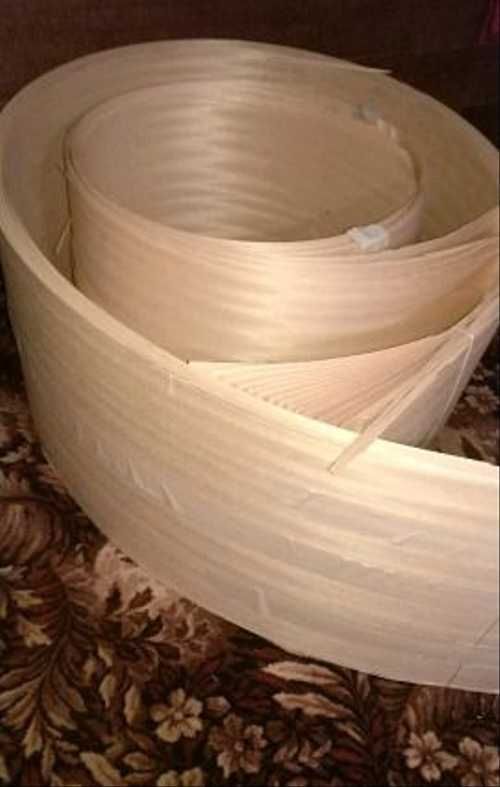 Материалы
Медная проволока               Свинец
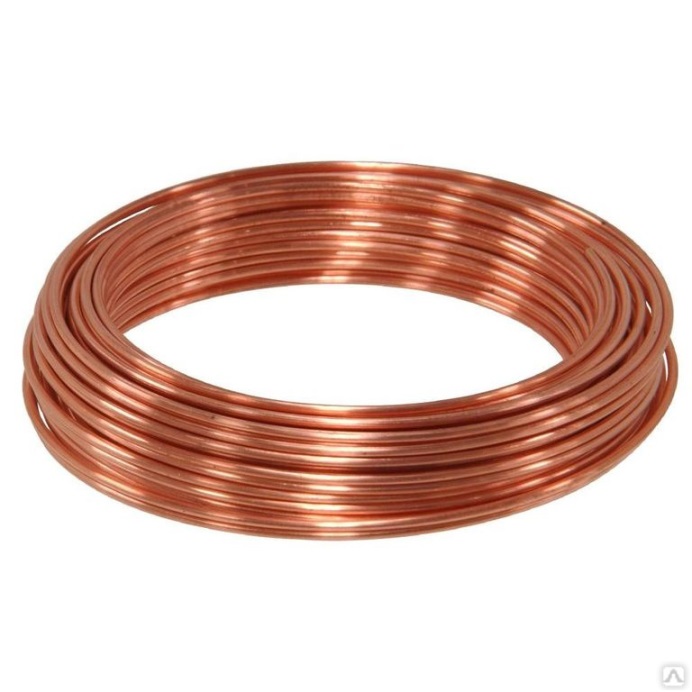 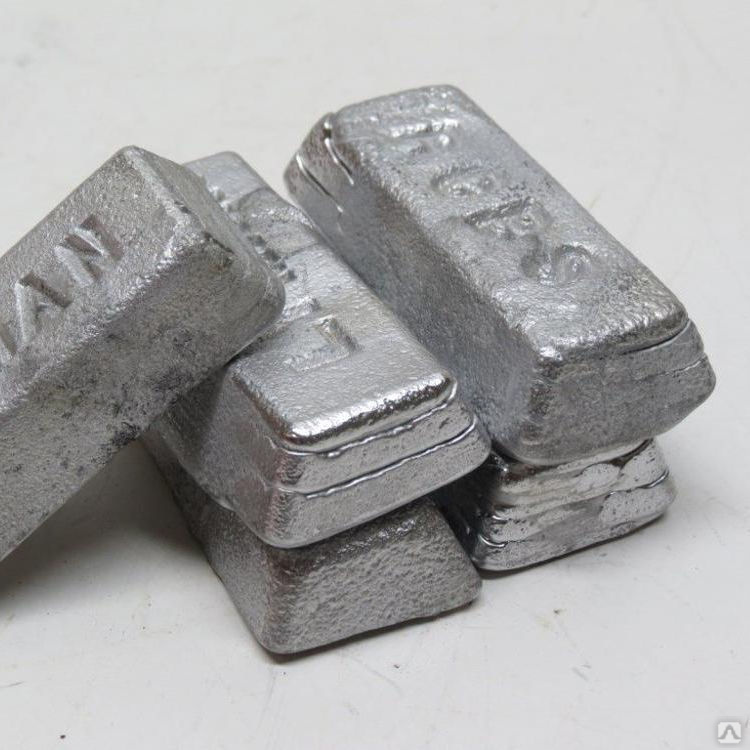 Методы  работы над проектом:
	Чтение чертежа и выбор материала 
	Подготовка материалов, инструментов
	Выполнение практической части проекта 
	Выполнение теоретической части проекта
	Выполнение техники изготовления
	Оформление проекта
	И самое главное защита проекта
Технология производства
Технология производства
Технология производства
Технология производства
Технология производства
Технология производства
Технология производства
Технология производства
Конечный продукт
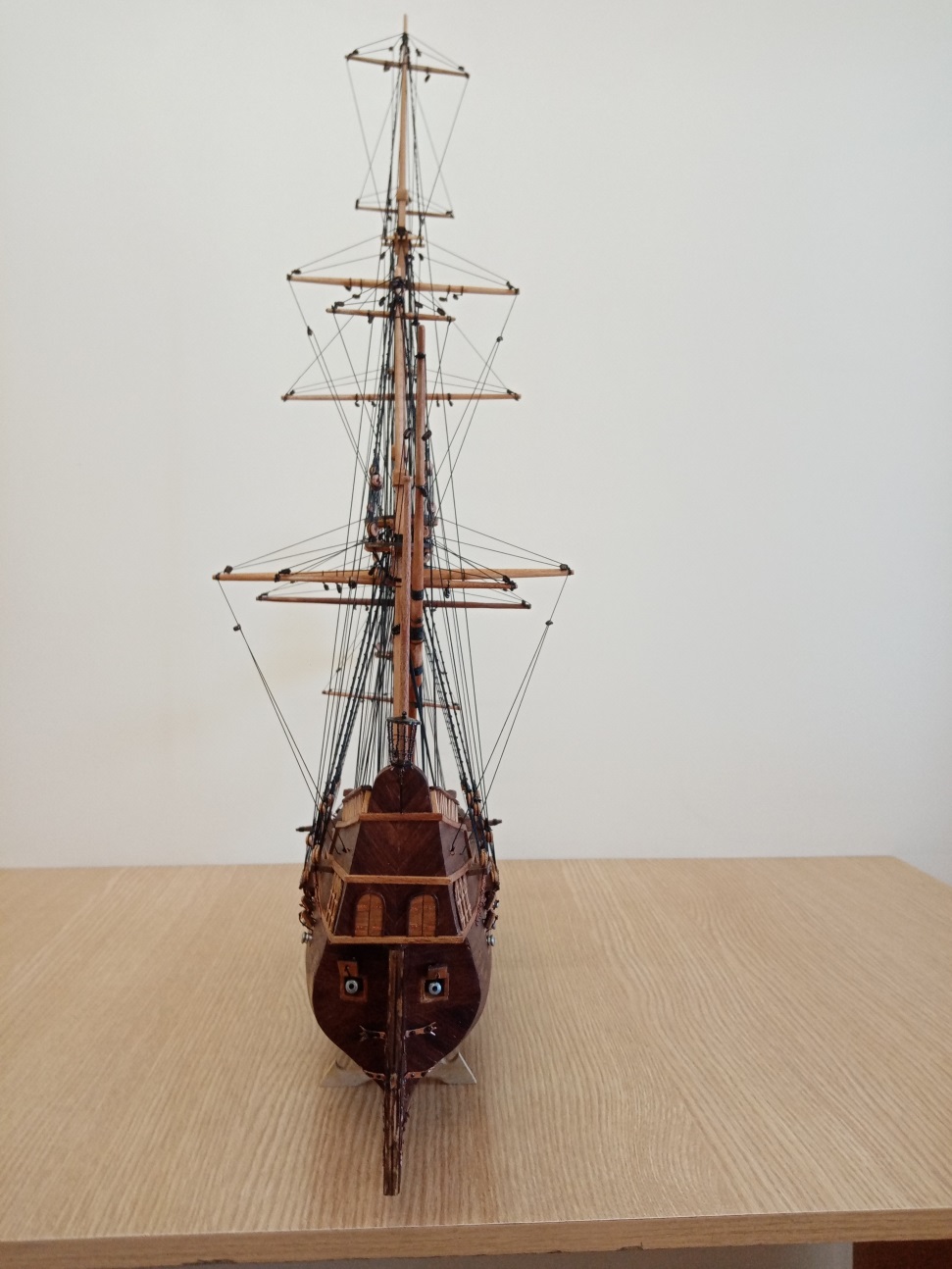 Конечный продукт
Конечный продукт
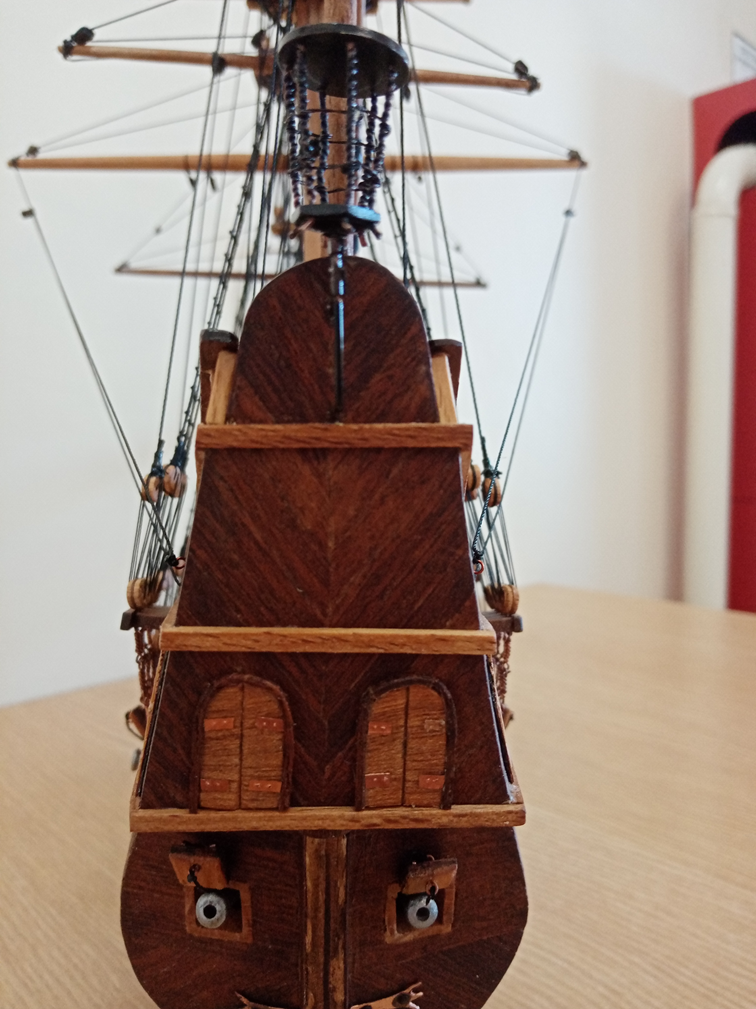